Visual Manipulation Relationship Network for Autonomous Robotics
Hanbo Zhang, Xuguang Lan, Xinwen Zhou, Zhiqiang Tian, Yang Zhang and Nanning Zheng
Khawla AlHamdan
2018 IEEE-RAS 18th International Conference on Humanoid Robots (Humanoids)
Beijing, China, November 6-9, 2018
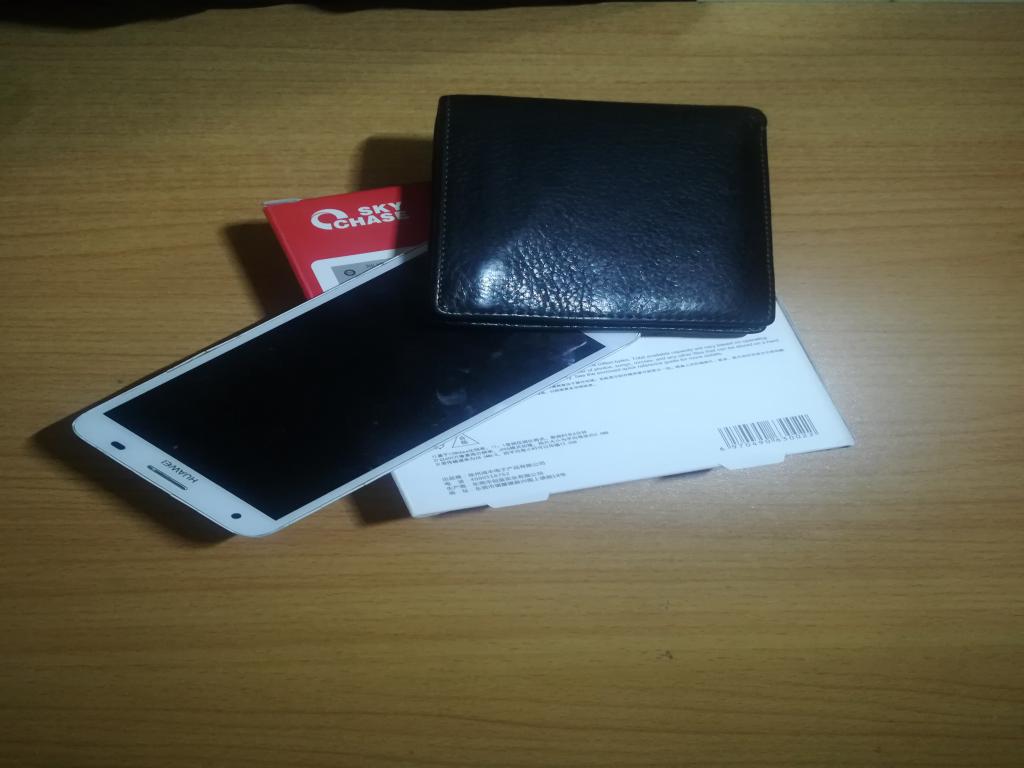 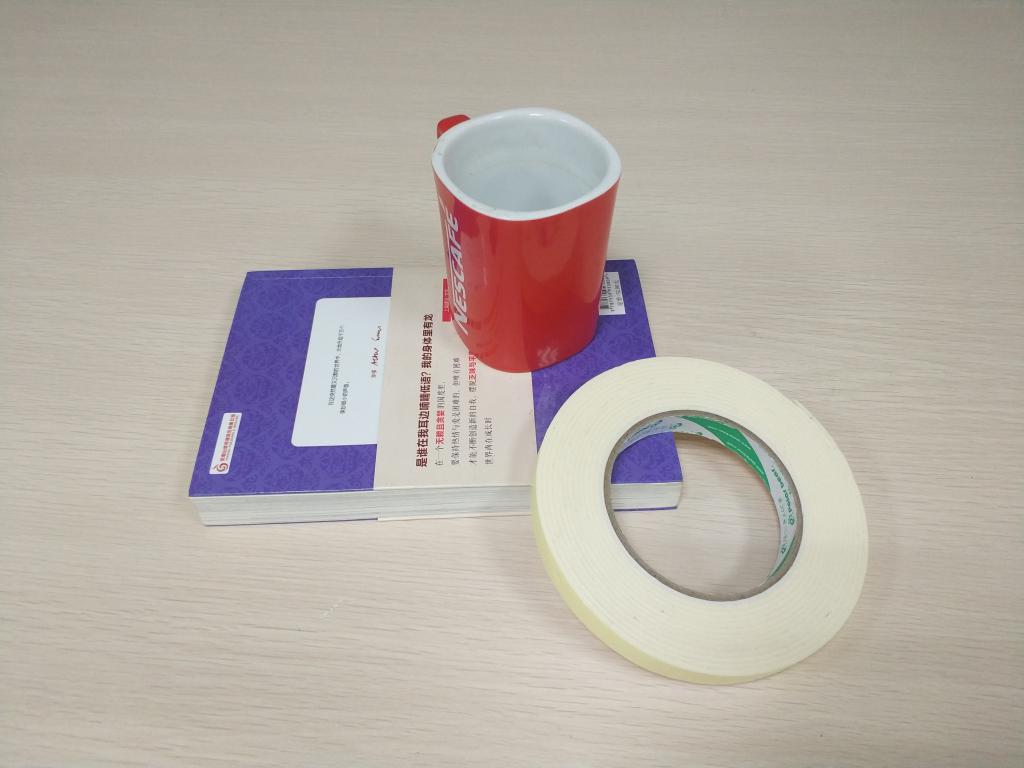 Object discovery and grasp detection with a shared convolutional neural network
IEEE International Conference on Robotics and Automation (ICRA)
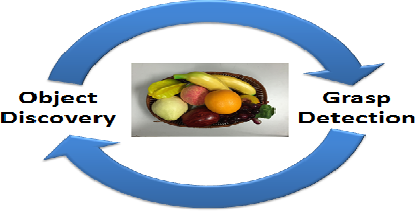 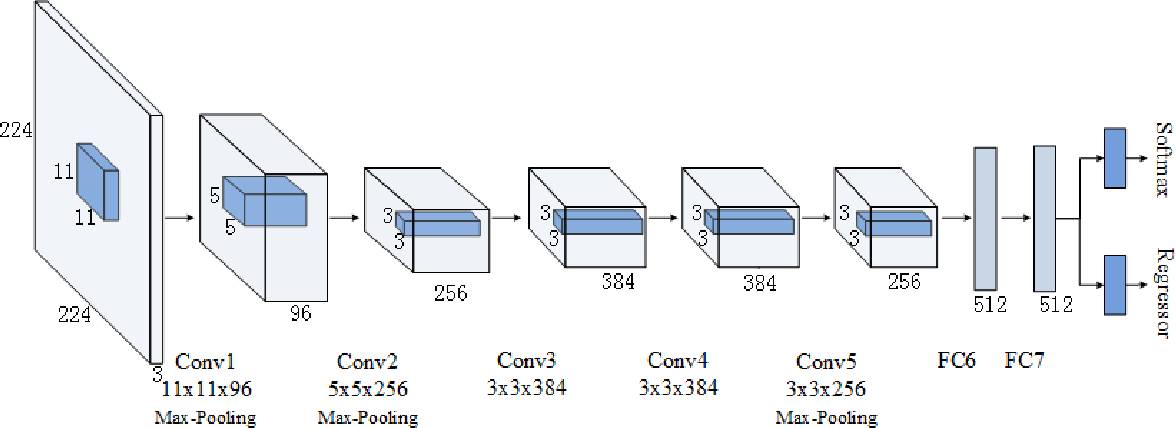 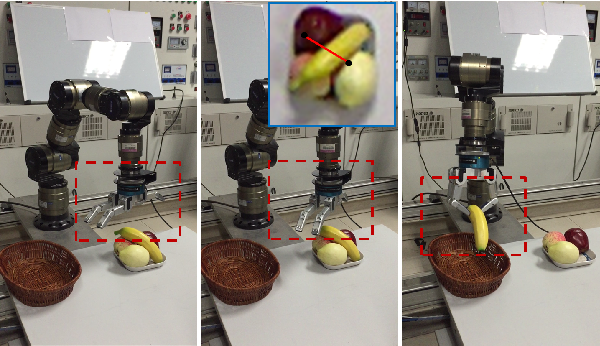 What this paper work on.
Manipulation relationship recognition
Visual Manipulation Relationship Network (VMRN)
VMRD (Visual Manipulation relationship Dataset)
Background:
Object Detection
Sliding window 
Deep feature
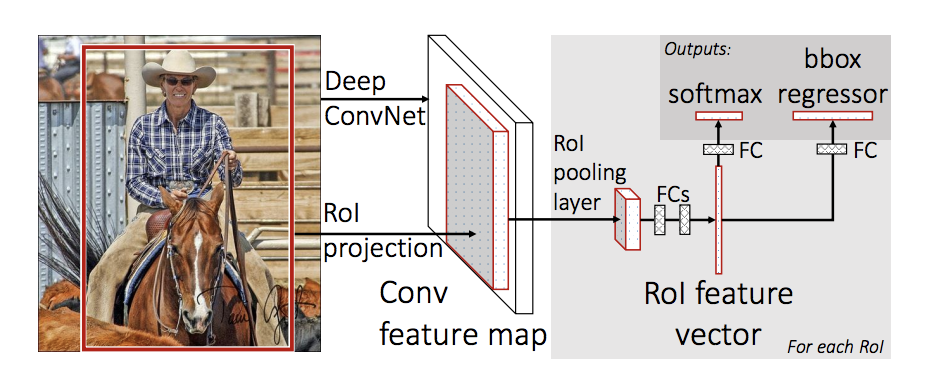 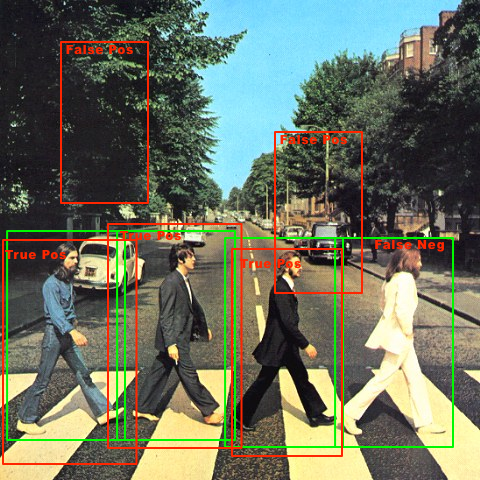 Object Pairing Pooling Layer (OP2L)
Background:
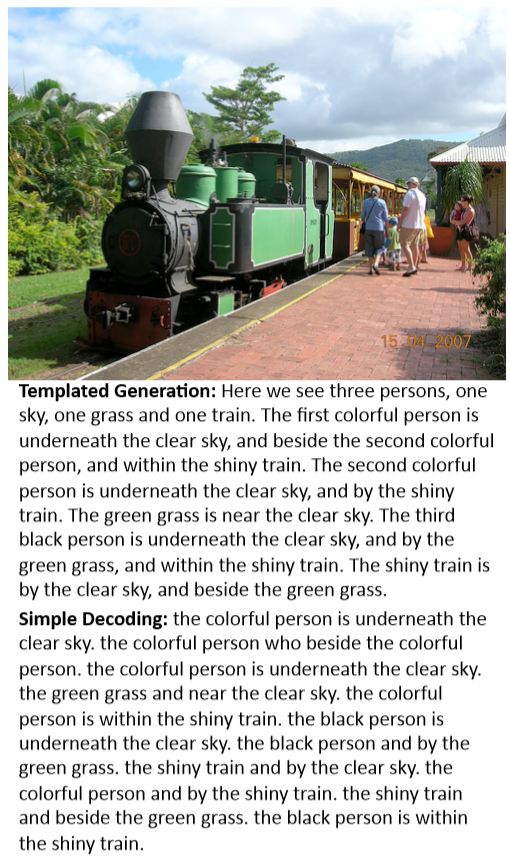 Visual Relationship Detection 
Spatial relationship
Image and Video
Deep learning
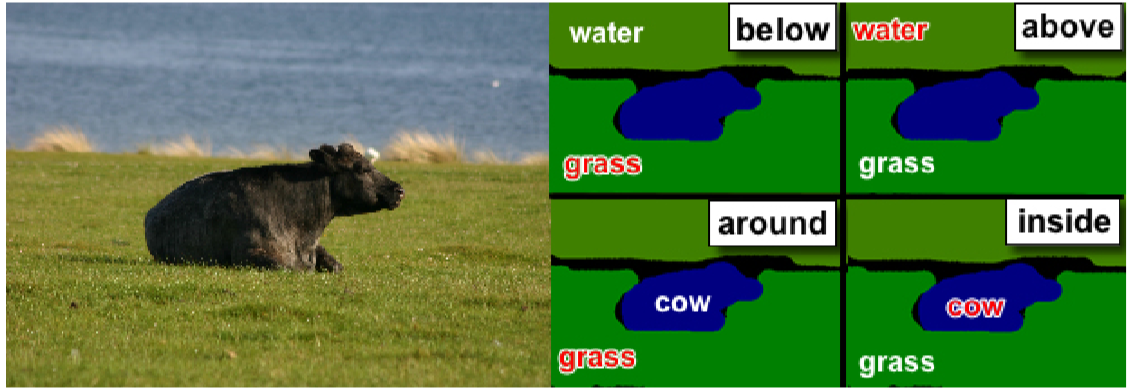 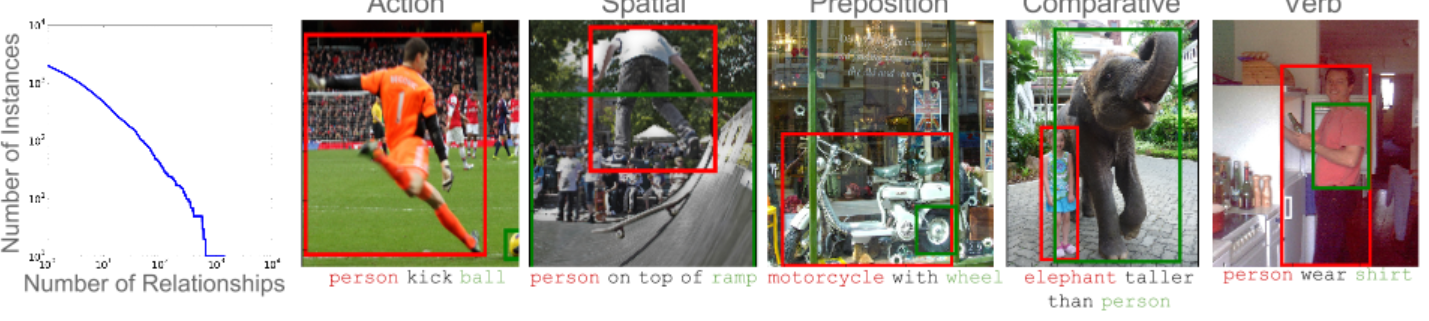 Background:
Spatial Relation Reasoning
Cloud Points
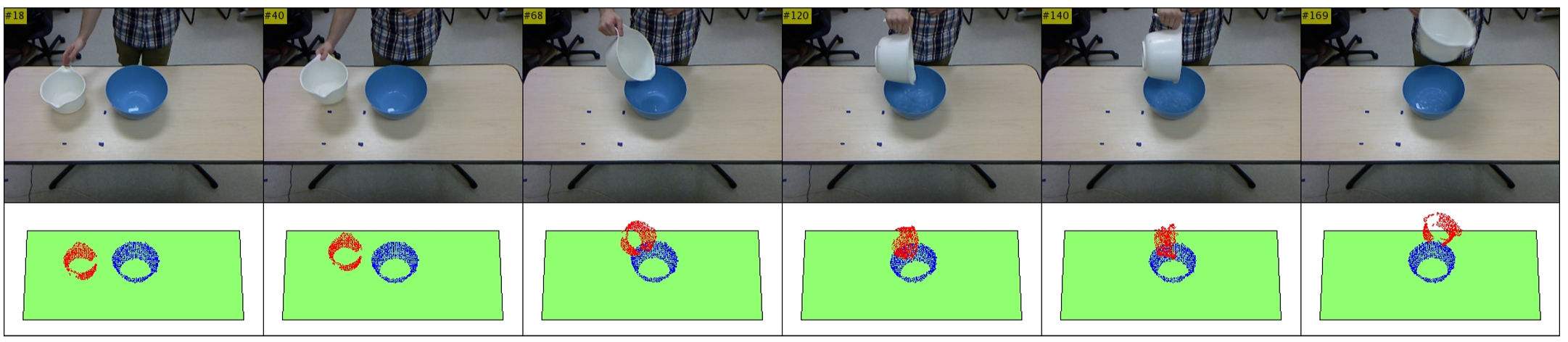 Visual Manipulation Relationship Network (VMRN)
2 stages : 
object detection result
recognition result of the manipulation relationship
Visual Manipulation Relationship Network (VMRN)
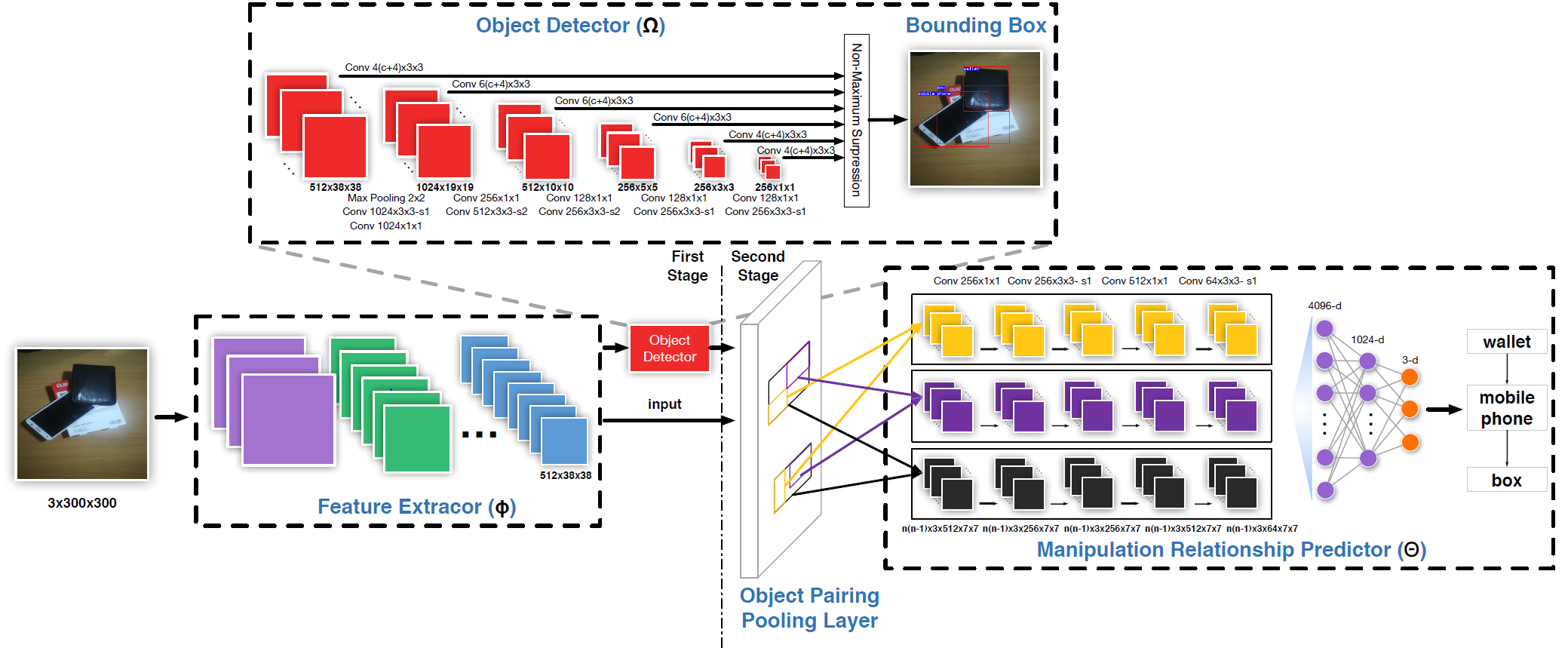 Object Detector
SSD (Single Shot Detector )
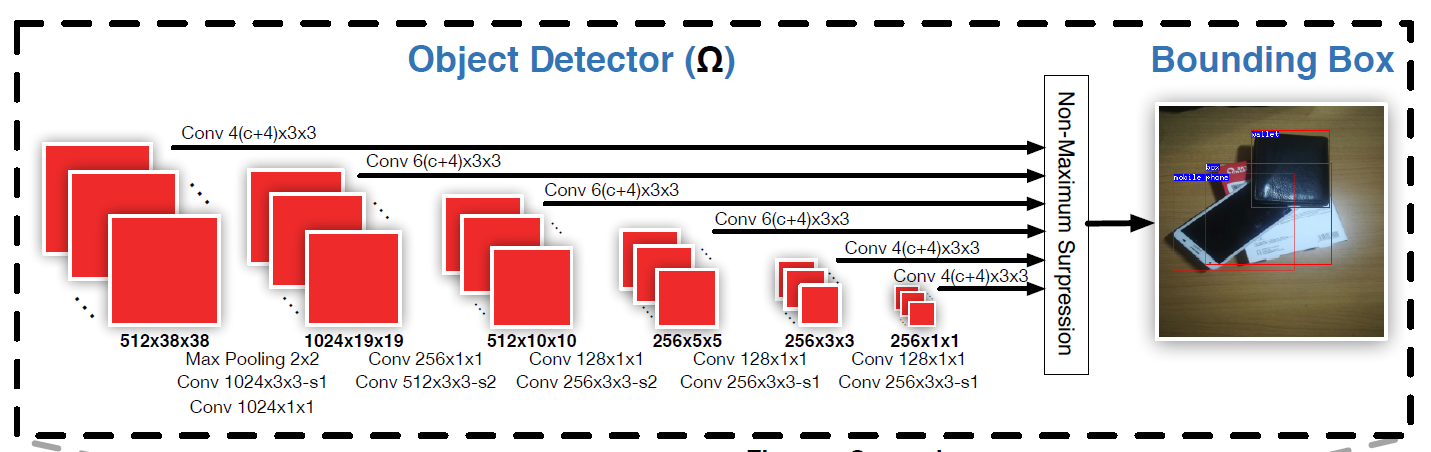 (cls; xmin; ymin; xmax; ymax)
Convolution Feature Maps
(VGG16 or ResNet50)
Object Pairing Pooling Layer (OP2L)
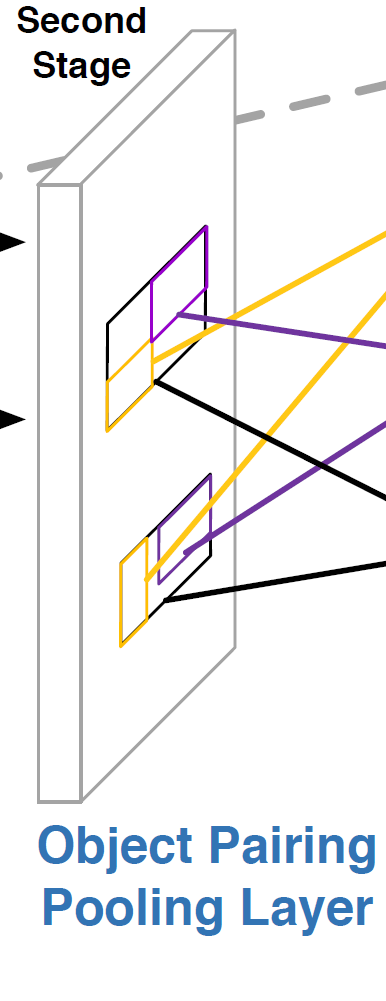 Object Location
(cls; xmin; ymin; xmax; ymax)
mini-batch
predicting manipulation relationships
Shared Feature map
CNN(I; Ф)
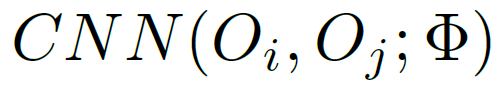 Object Pairing Pooling Layer (OP2L)
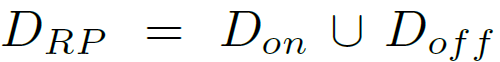 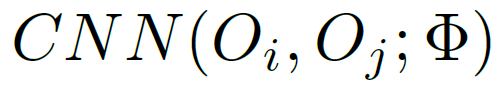 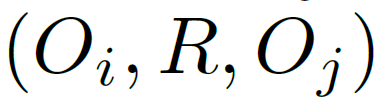 Manipulation Relationship Predictor
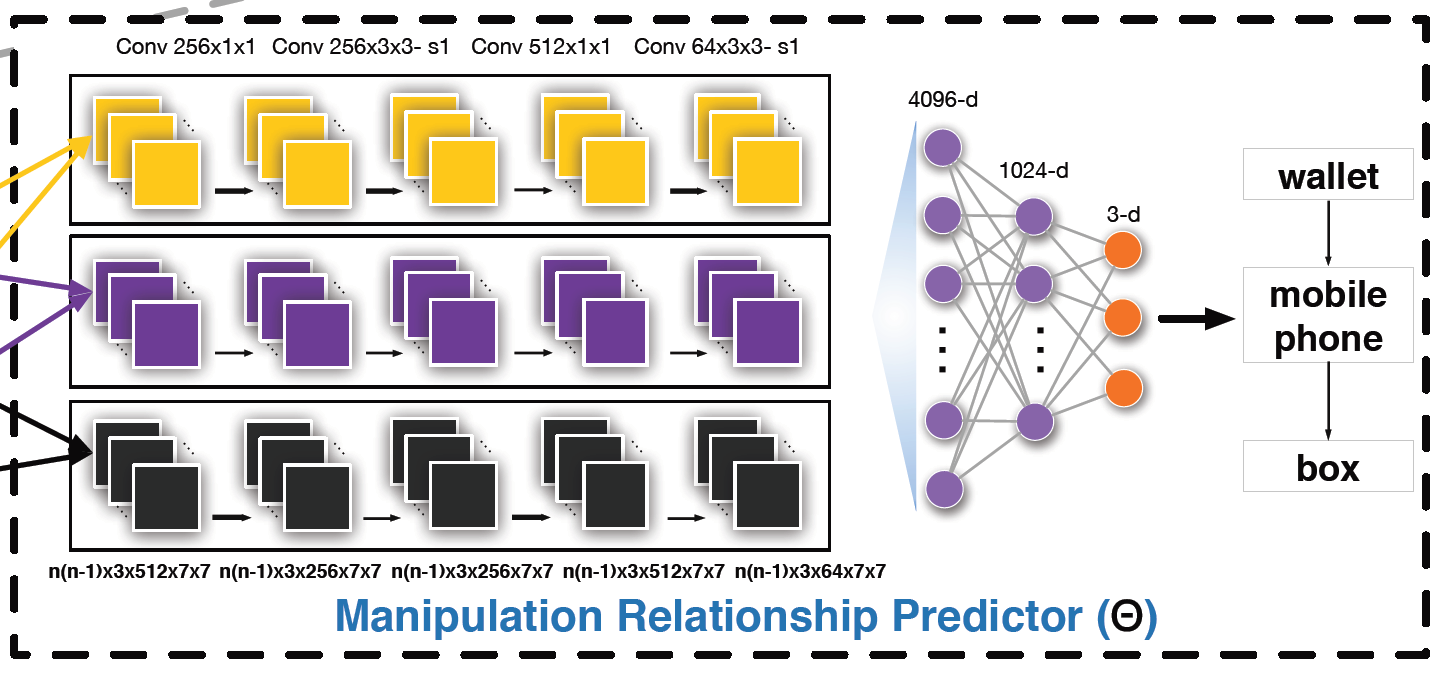 Manipulation Relationship Tree
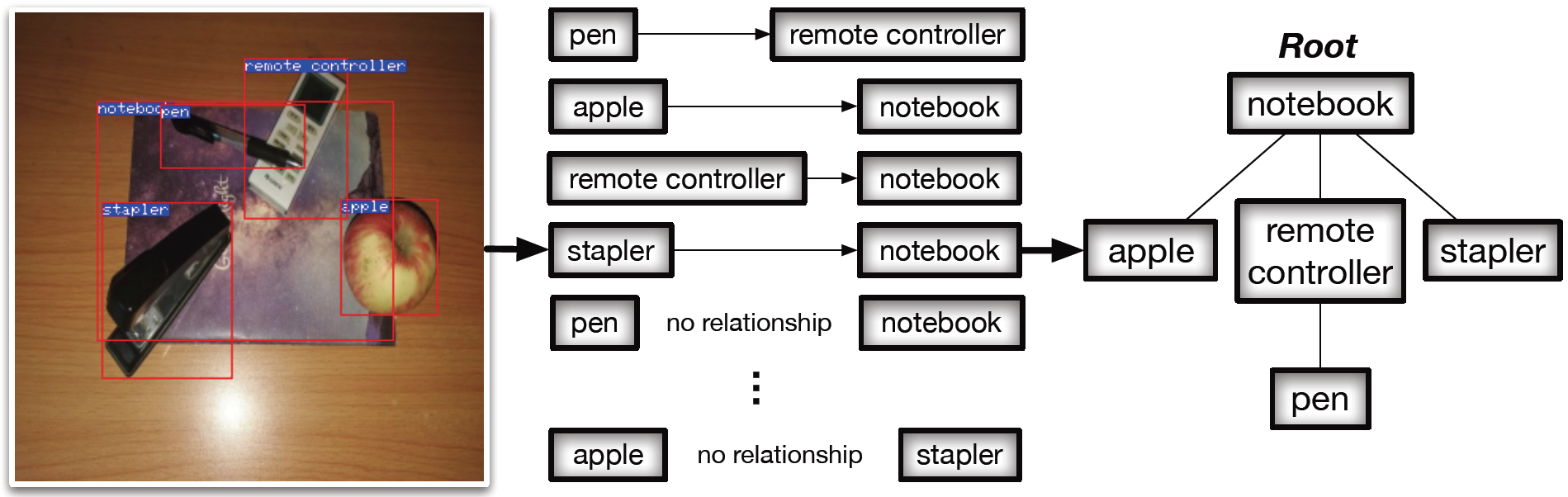 Manipulation Relationship Tree
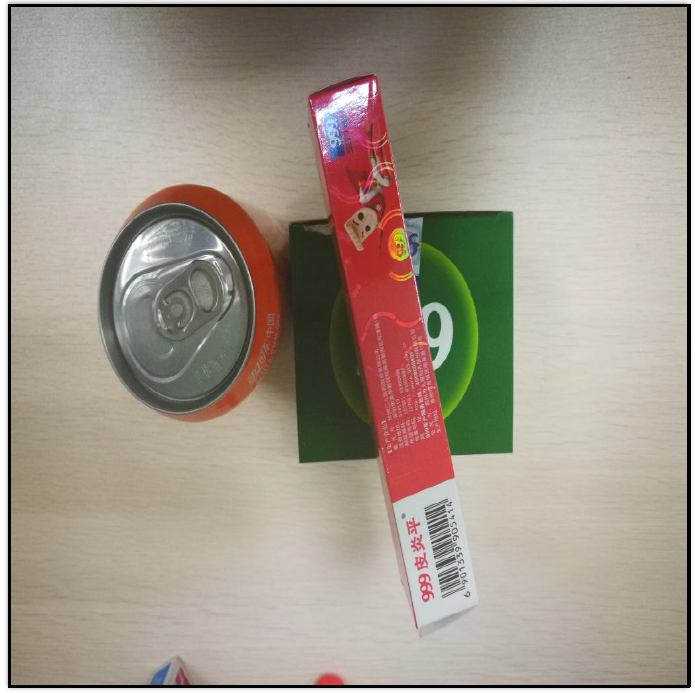 Relation between objects:
	Object1 is the parent of Object2
	Object2 is the parent of Object1
	Object1 and Object2 has no relation.
Labeling Criterion
Visual Manipulation Relationship Network (VMRN)
2 stages : 
object detection result
recognition result of the manipulation relationship
Visual Manipulation Relationship Dataset (VMRD)
5185 images 
17000 object
 51530 the manipulation relationship
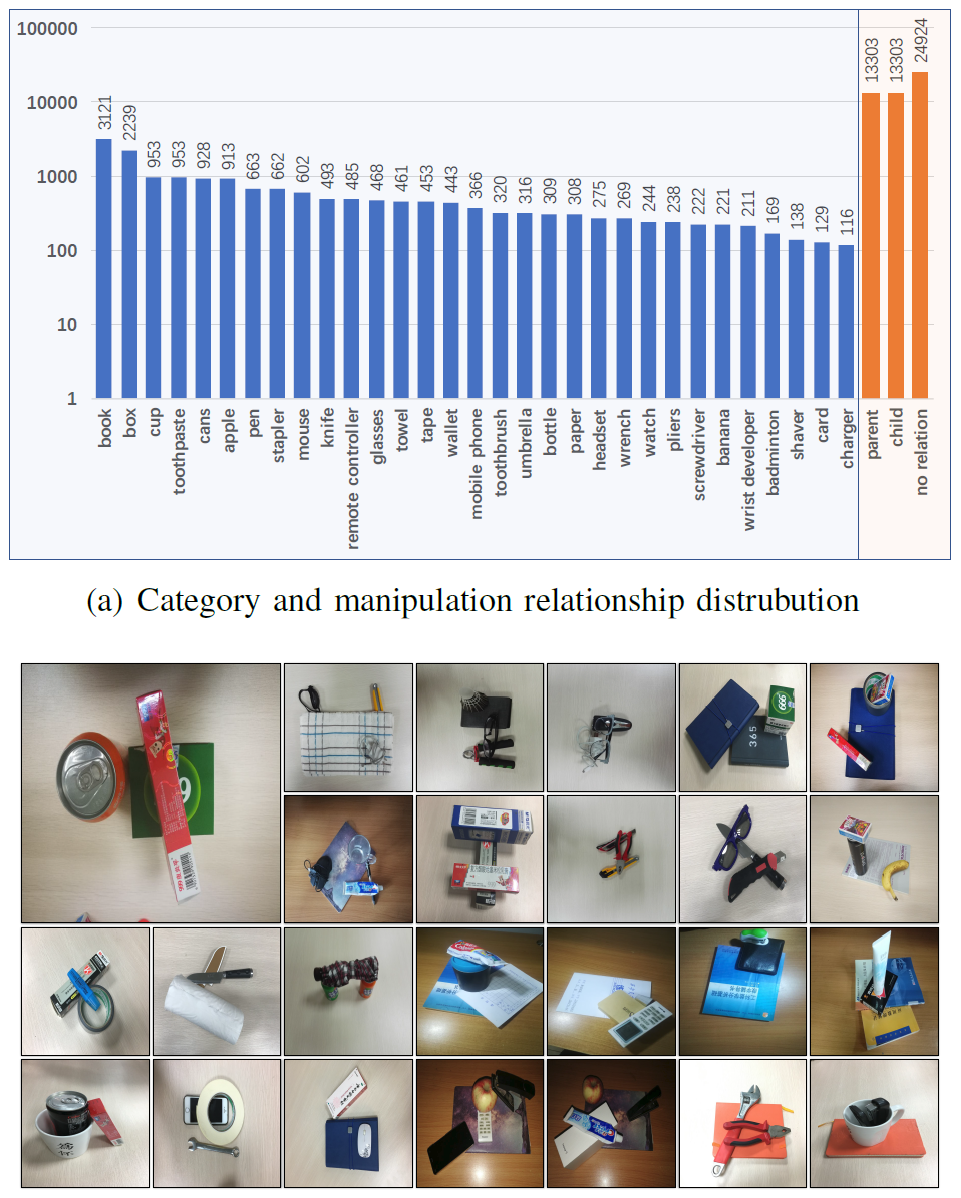 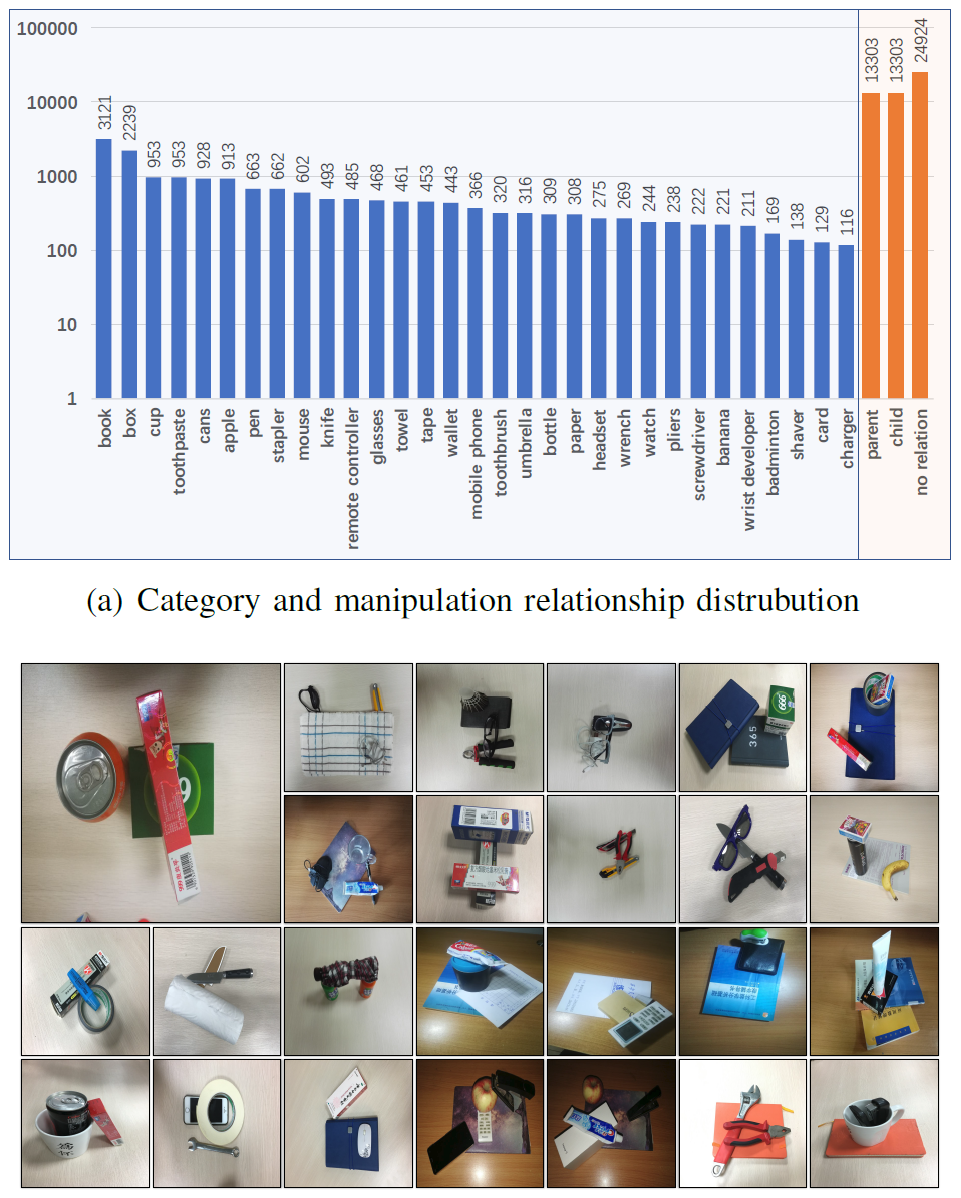 ACCURACY OF OBJECT DETECTION AND VISUAL MANIPULATION RELATIONSHIP RECOGNITION
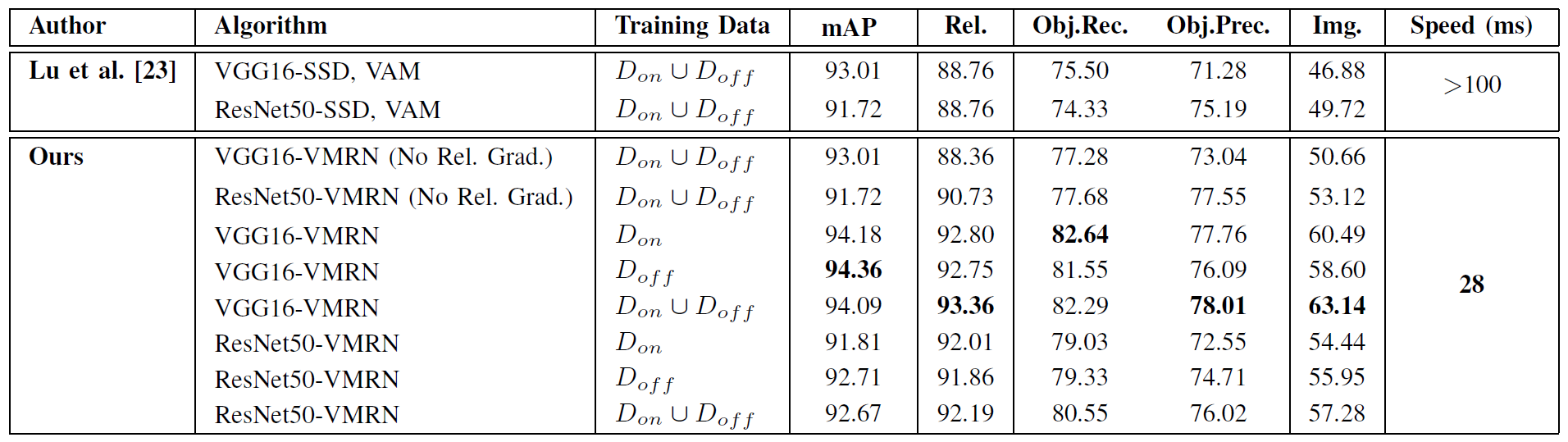 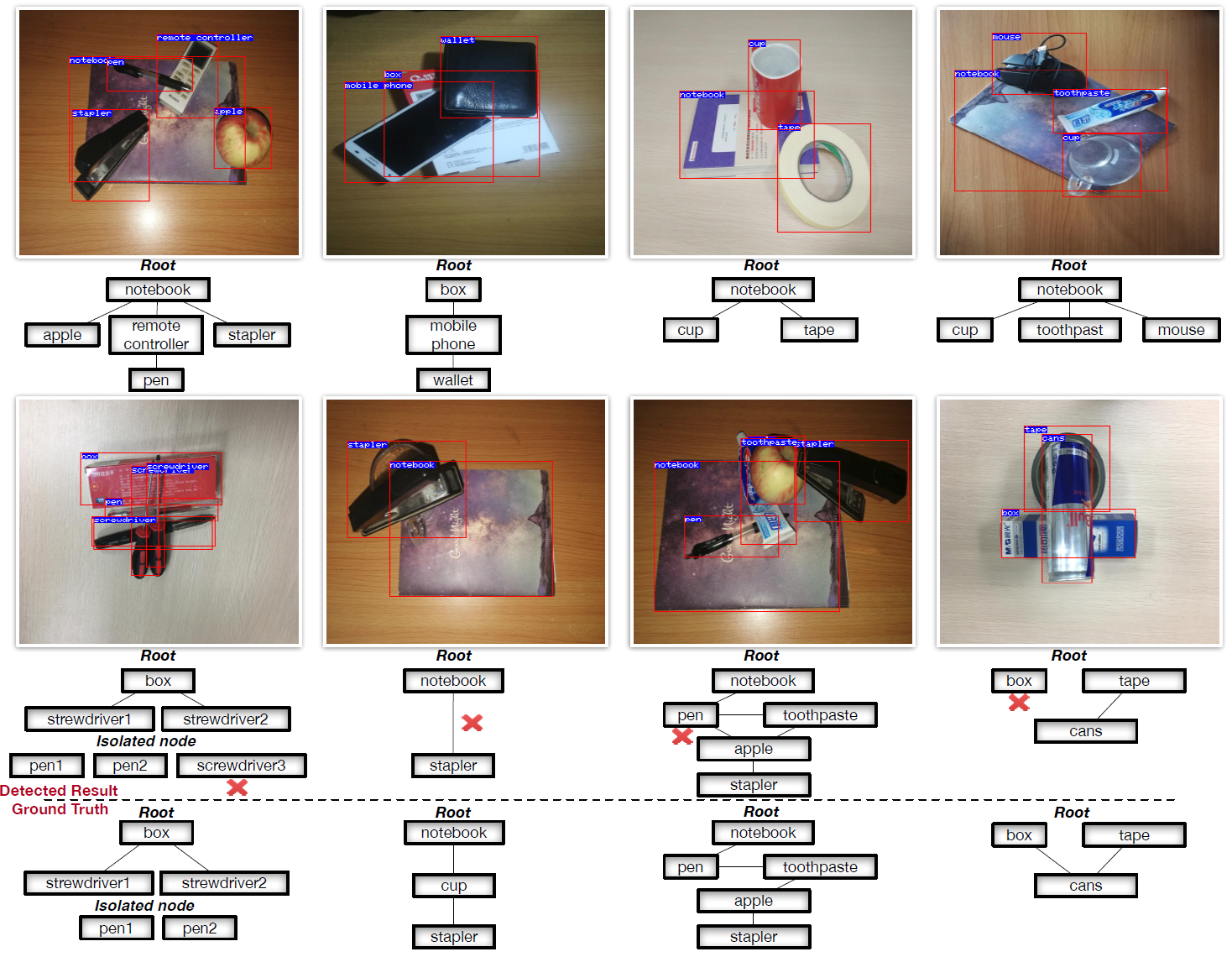 ROI-based Robotic Grasp Detection for Object Overlapping Scenes
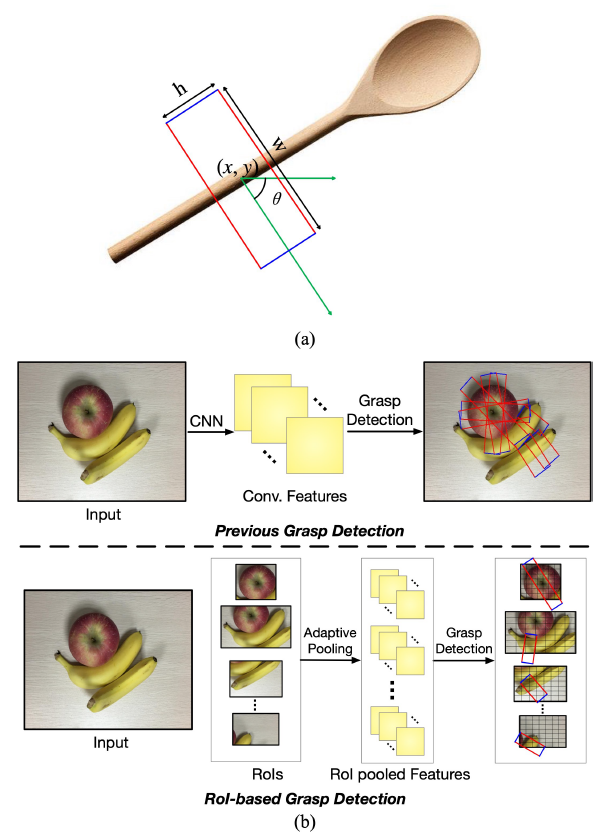 Region of Interest (ROI)
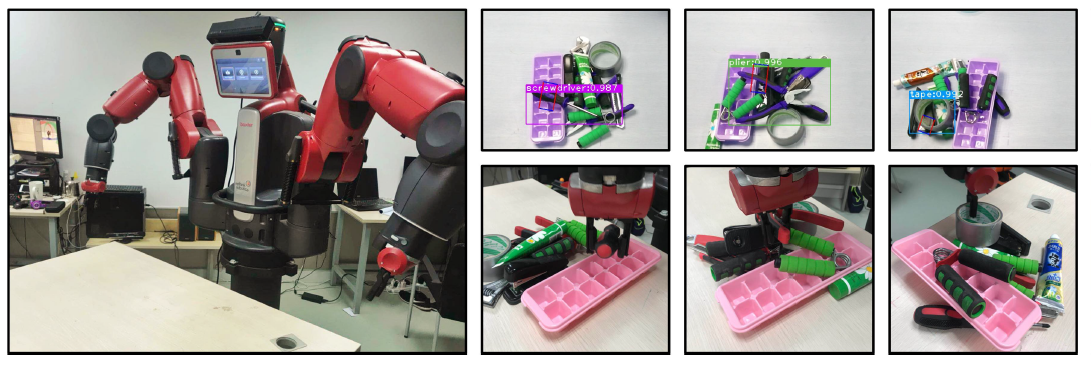 Thank You